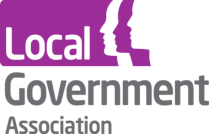 Worthwhile Pre-application Engagement
Phillipa Silcock
10th and 19th June 2014
www.pas.gov.uk
Pre-apps: the conundrum
Here to talk about discussing development proposals  before they enter the formal planning system
Given:  creating a chance to talk while the proposal is still fluid is ‘good’
But, it’s a discretionary part of the planning process and 
The discussion has to be worthwhile for people to be bothered doing it
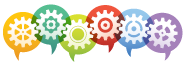 Objectives for today
To think about what makes a worthwhile  pre-application discussion
To share some good practice from councils who have been working on creating an attractive offer for early discussions
To look at the workbook 
To go away with some aims 
for the improvement of your
offer to prospective applicants
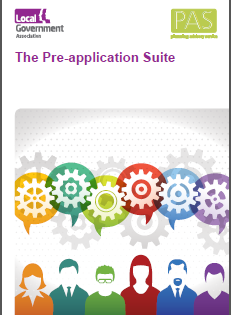 Agenda – morning
10 commitments across the sector
Speakers from Turley, a developer’s view of worthwhile pre-app discussions
Croydon  or Kirklees council’s pre-application offer
PPAs in Islington or Camden
[Speaker Notes: T]
Agenda – afternoon
PAS, Calculating the cost of pre-application services
Involving councillors and communities in pre-app discussions – in Cheshire East and Cheshire West and Chester Councils
PAS Planning Quality Framework
[Speaker Notes: T]
Not just listening…..
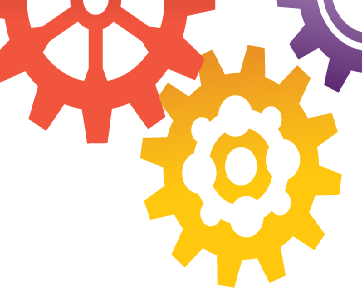 Pre-applications Suite
Discussions on your tables
Your pre-apps offer
Using PPAs
Calculating the cost
Involving members and the community
A chance to explore the advice, recognise where changes will strengthen your planning offer
[Speaker Notes: T]
What pre-app should do
Faster route to planning permission
Chance to improve schemes
More sustainable development
Save abortive costs 
Build community acceptance
Build in what the community wants
Mitigate problems
demonstrate political leadership
All the things that were wrong
Developers not bothering/not listening
Councils using charges as a cash generator
Just slows the system up
Inconsistent procedures
Still surprises - not everyone involved
No commitment to the advice given
And still too many conditions even if permission is granted
10 Commitments
A cross sector effort
	- councils
	- developer reps (HBF, BPF and FSB)
	- statutory consultees ( big 5)
	- community reps (Locality)
	- RTPI and POS
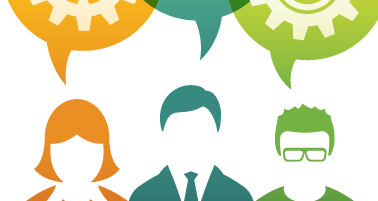 10 Commitments
Goal
To get our own houses in order, so that pre-application engagement will deliver……
“…high quality and appropriate development schemes being granted planning permission more quickly.”
“to shape better quality, more accepted schemes and ensure improved outcomes for the community.”
[Speaker Notes: Full text of the 10 Commitments if in the booklet in your delegate packs
Turn to section 1 of the workbook]
The commitments for LPAs
Quick, smooth process from proposal to completion
Choice and range of options
Help the developer 
to chose the most 
appropriate option
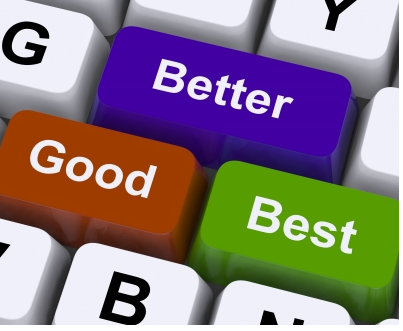 [Speaker Notes: For good sustainable development – opportunity to consider, discuss and shape – but avoid delays, duplication and repetition.
Not every one will require the same services – need for a range of options to suit smaller simpler, development ( and don’t loose sight of the fact that self service advice will suit many of your customers) but set out how you can help and support prospective applicants that need more advice and discussion because the proposals are larger scale, affect a wider community or embrace a lot of issues.  ADVERTISE your services clearly – pre-apps is the front door to your service for investors coming to an area – don’t make it hard to find.
The choice of whether to have pre-app discussions at all, or which option to chose is up to the prospective applicant.  As a LPA you will need to help them to make the best choice , but in the end the decision is up to the applicant.  On the other side of the coin, if you gave the options of well managed efficient services, and a prospective applicant doesn’t take this up – for whatever reason – it will not be unreasonable to say that the options for discussion and modification during the formal application stage will be limited.]
The commitments for LPAs
Demonstrate the good value of your service and meet the standards you promise
Co-operate to get the right people at the table
Promote an open exchange of information
Pre-app brand values
Trust
Time
Cost
Reliable
[Speaker Notes: 4. Developers will only take up pre-application offers if they see value in doing so : not least because pre-app has a cost to it whether or not the LA is charging for the service.  2 aspects to what is good value – a) is it efficient or is it simply another hurdle on the path–b) is this going to improve the likelihood of a good outcome.
The council planning officers are most often the ring masters in pre-application discussions.  They need to bring the right people to the table, or be able to speak for them.  The discussions and advice given during pre-applications, while they don’t guarantee a positive planning application, should be reliable as indicators of the approach that will be taken further in the process – or its frankly a waste of time.  Pre-apps should remove the surprises – so to avoid late emergence of problems, or to avoid someone’s solution creating a problem for someone else – the planning officer will need a weather eye and a welcoming approach.
The most productive discussions will come from having all the information on the table – but there needs to be a balance between the what stage the proposal is at and what information will be available.  In the best situation - by the time the application is made, information to address all the issues should have been tabled and considered]
The commitments for LPAs
Be collaborative – consider everyone’s needs
Involve councillors in the discussion
Engage communities as early as possible
Record the information considered, advice given and agreements reached
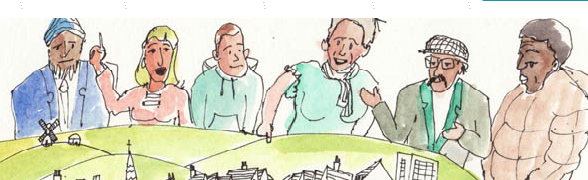